Constructing and Simulating Neural Decoders and BCIs
Tyler Yamori-Little
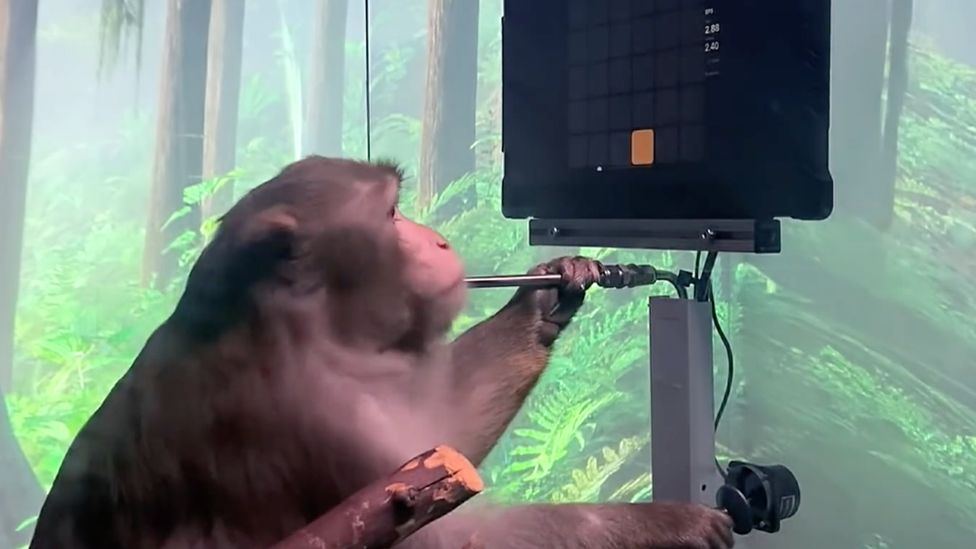 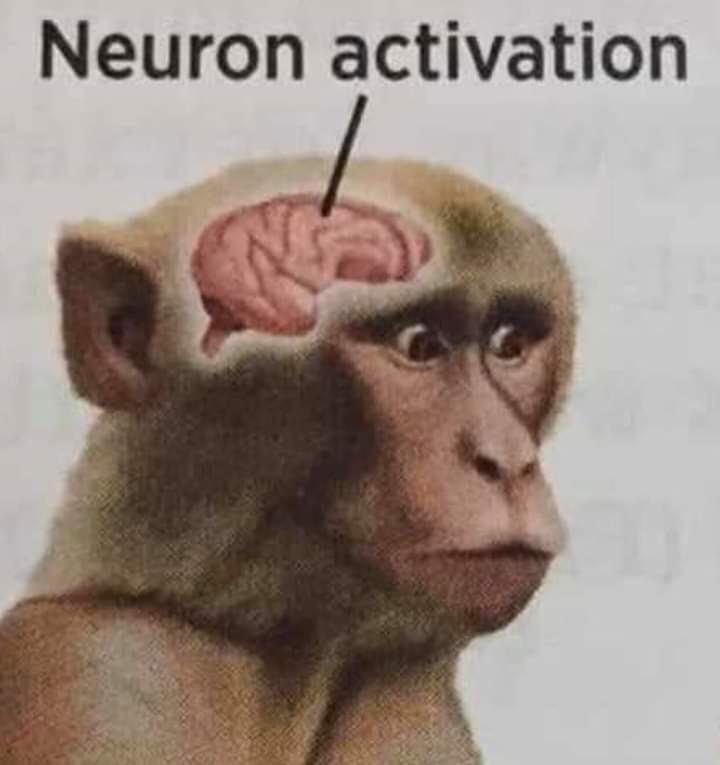 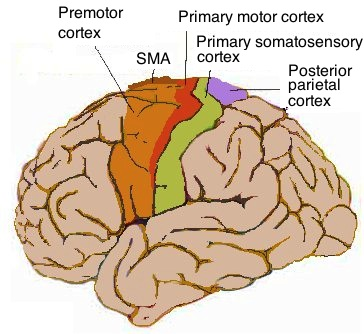 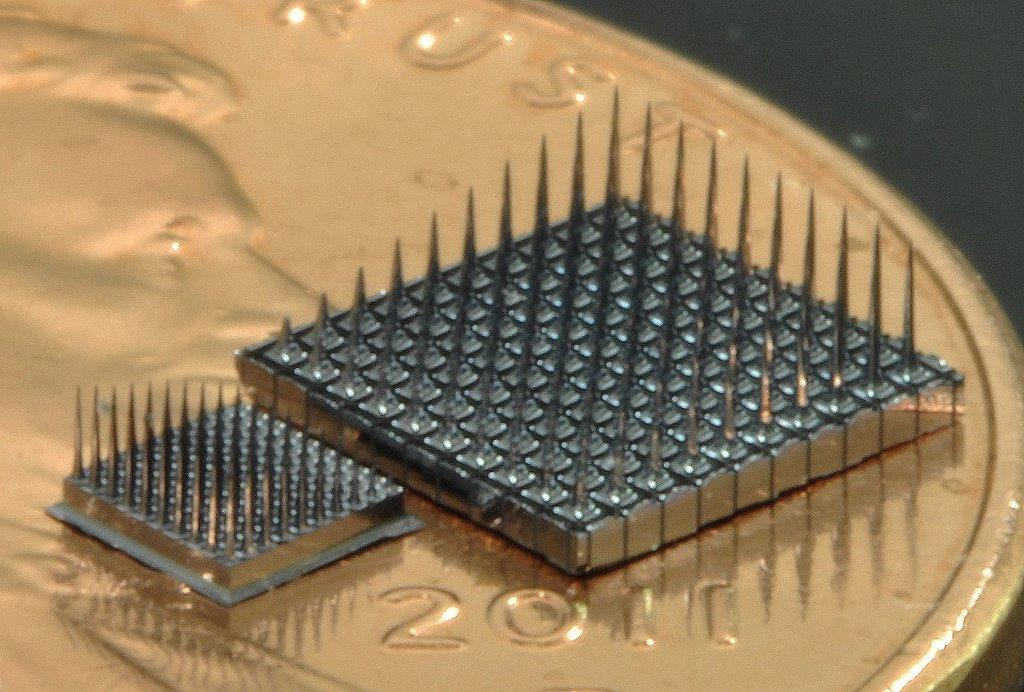 What is a trial?
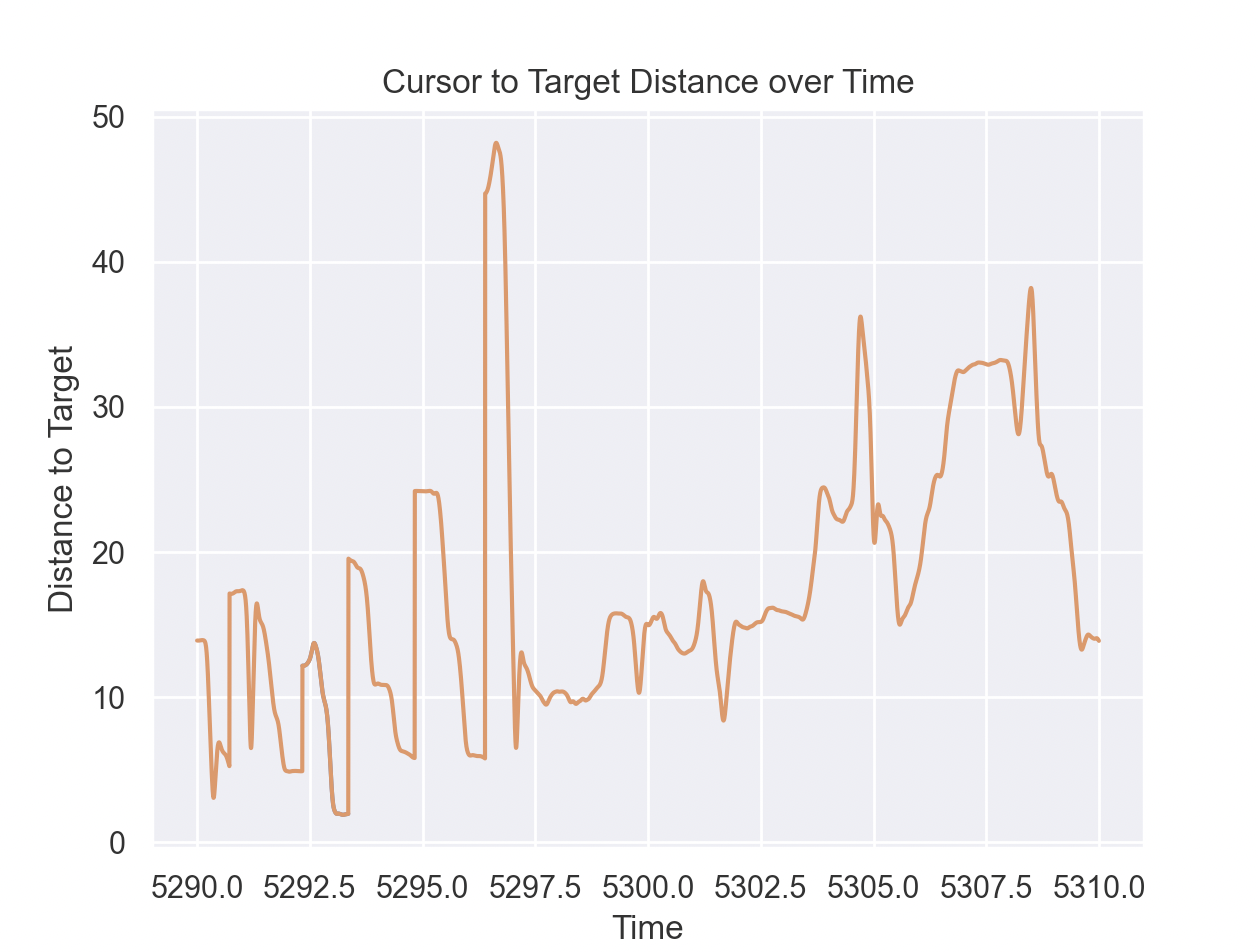 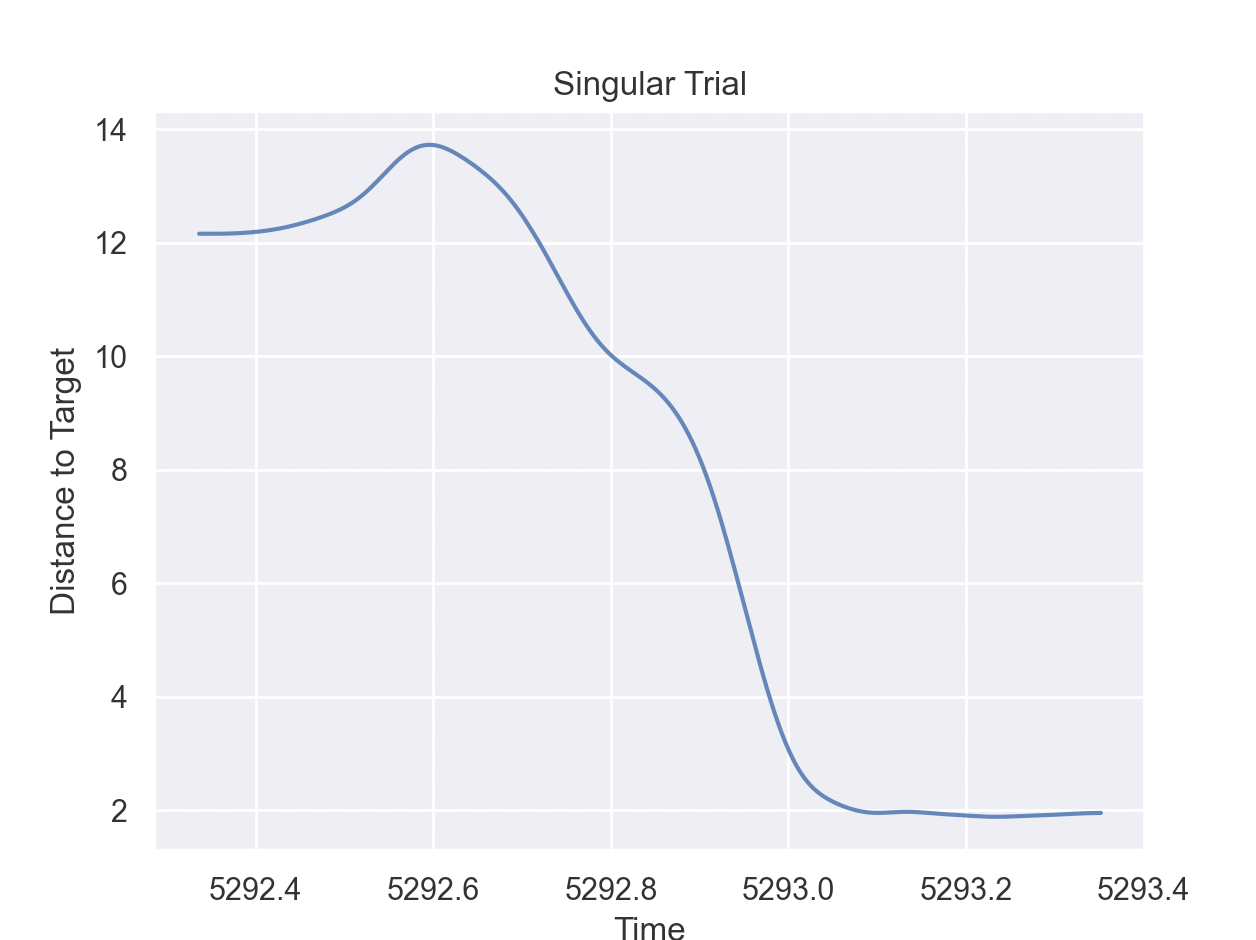 What else is there?
What else is there?
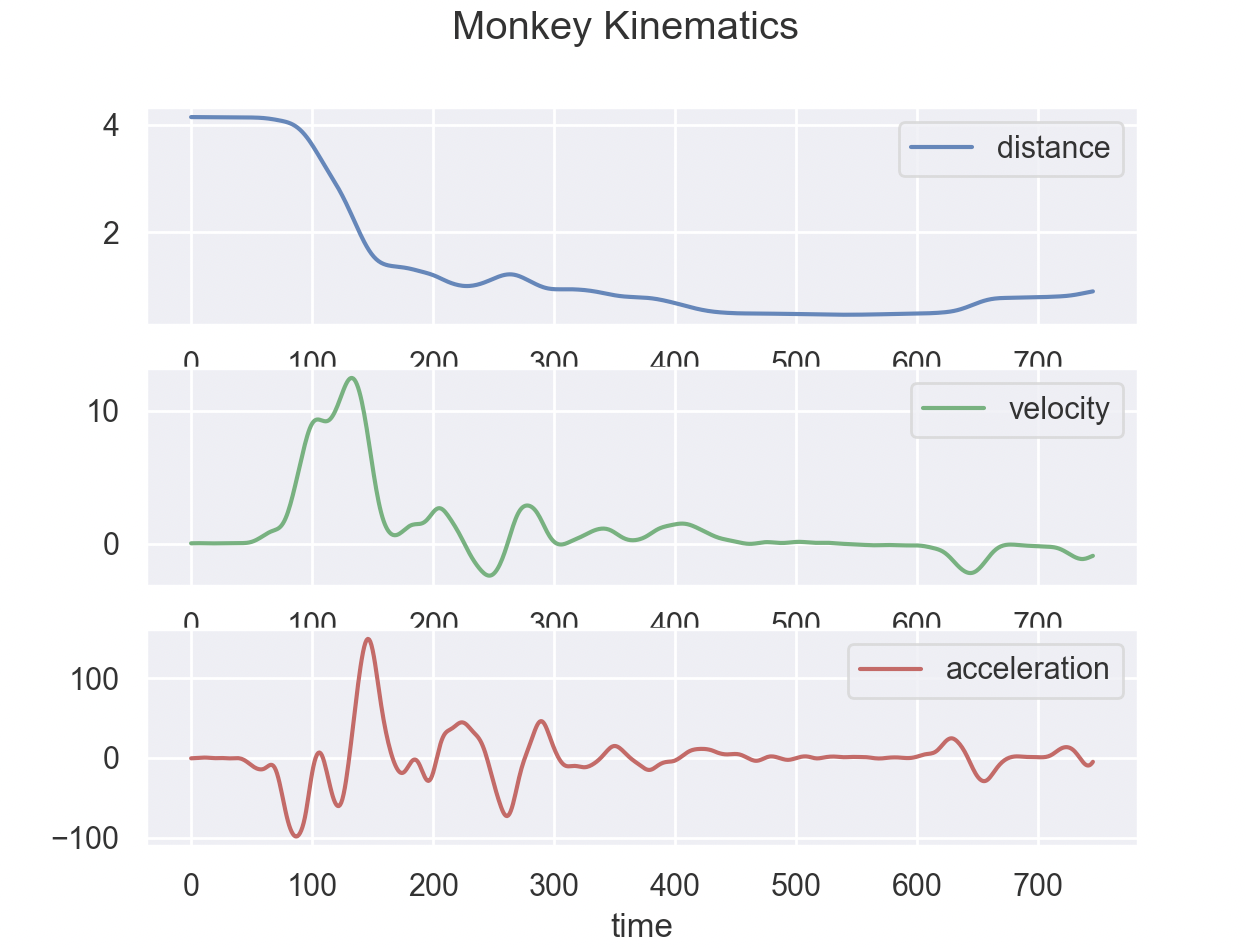 PCA: Principal Component Analysis
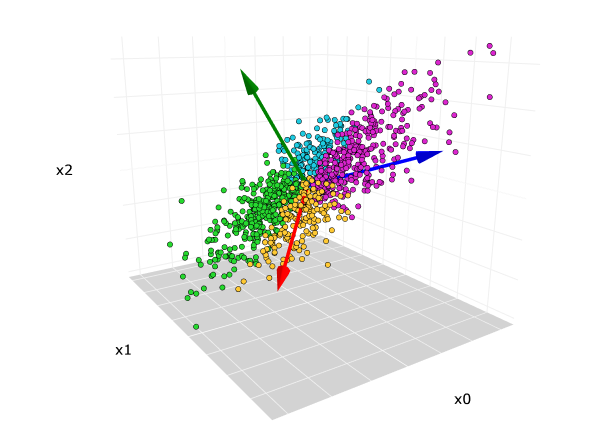 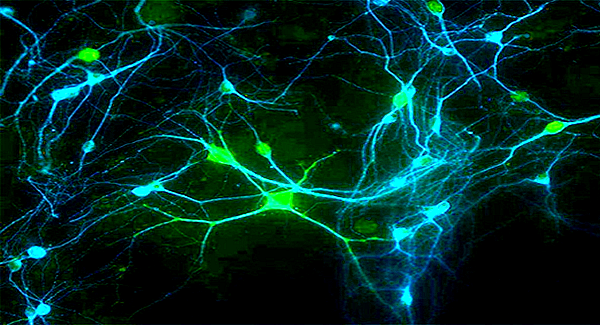 Preprocessing and Filtering
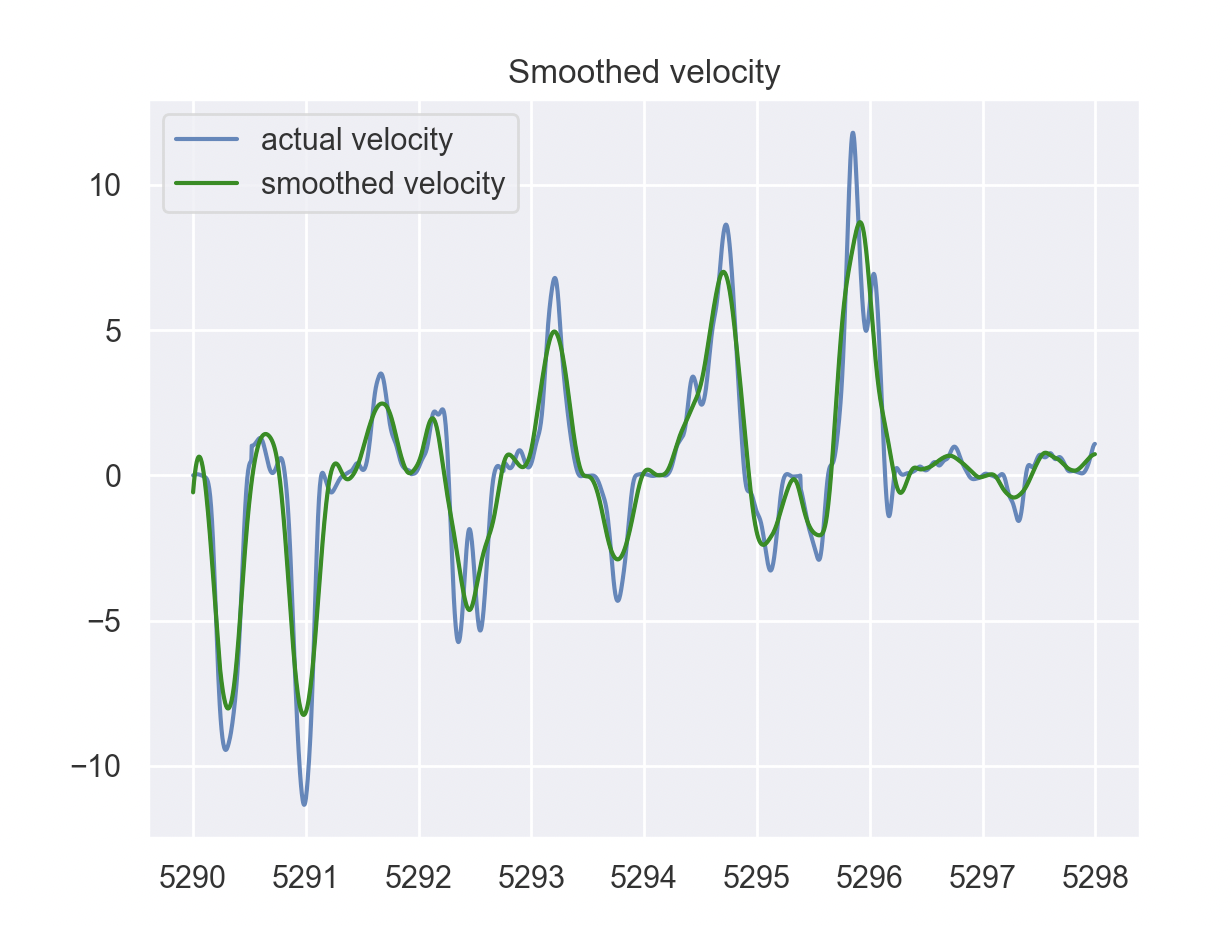 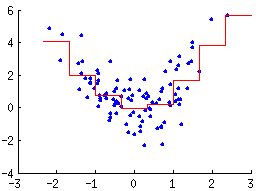 What is a Neural Network?
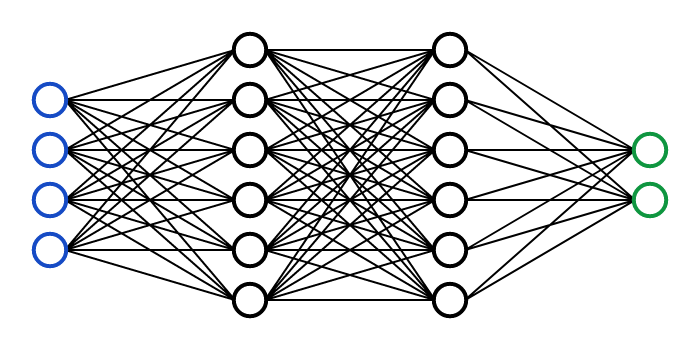 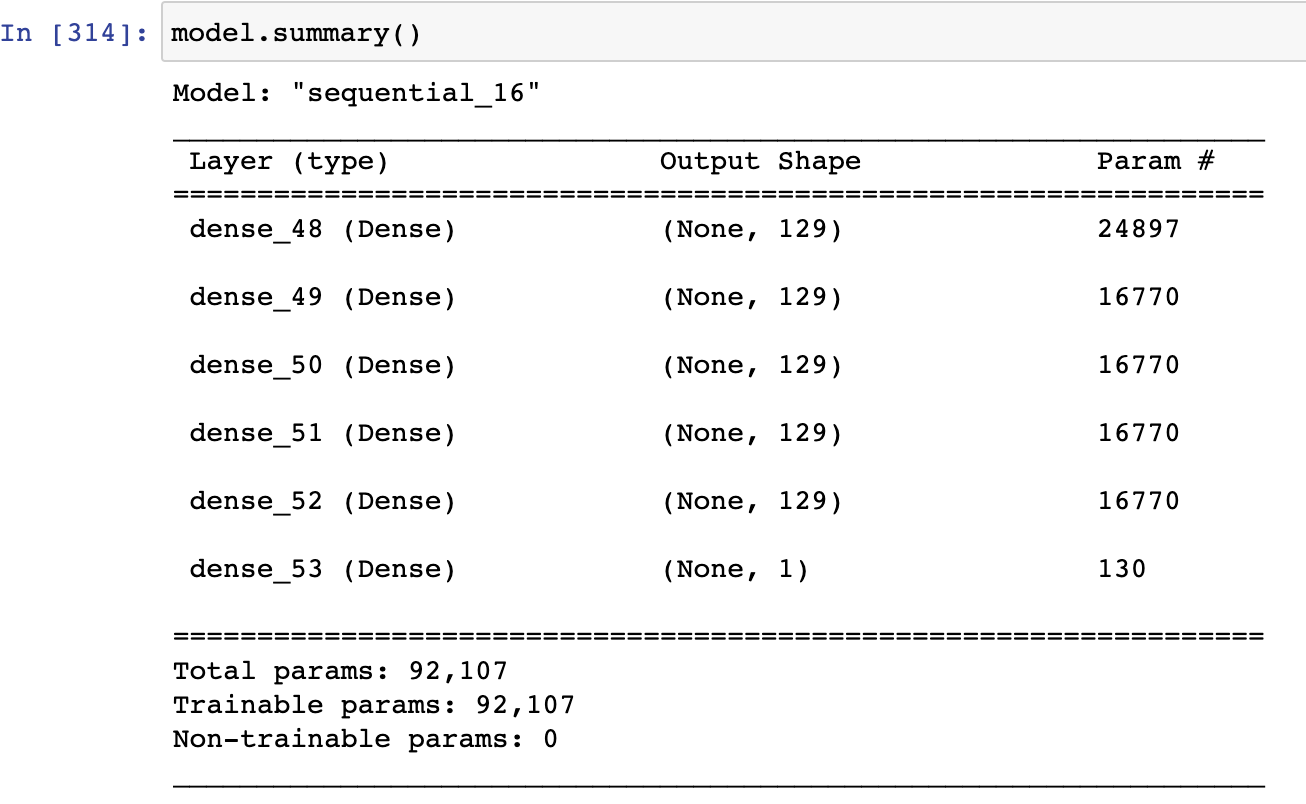 Results of FFNN
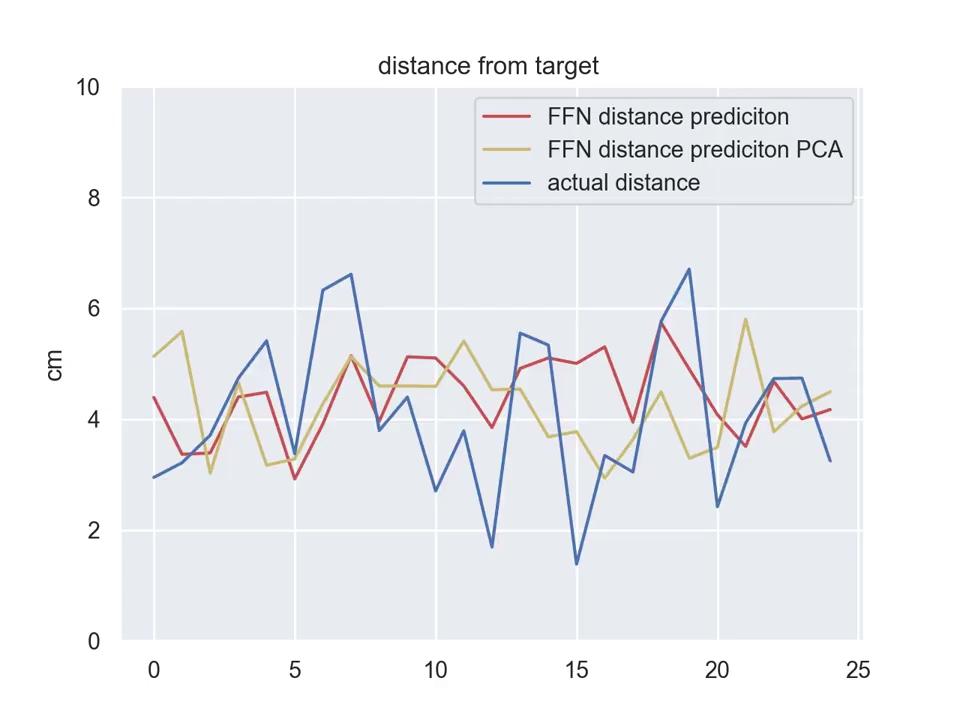 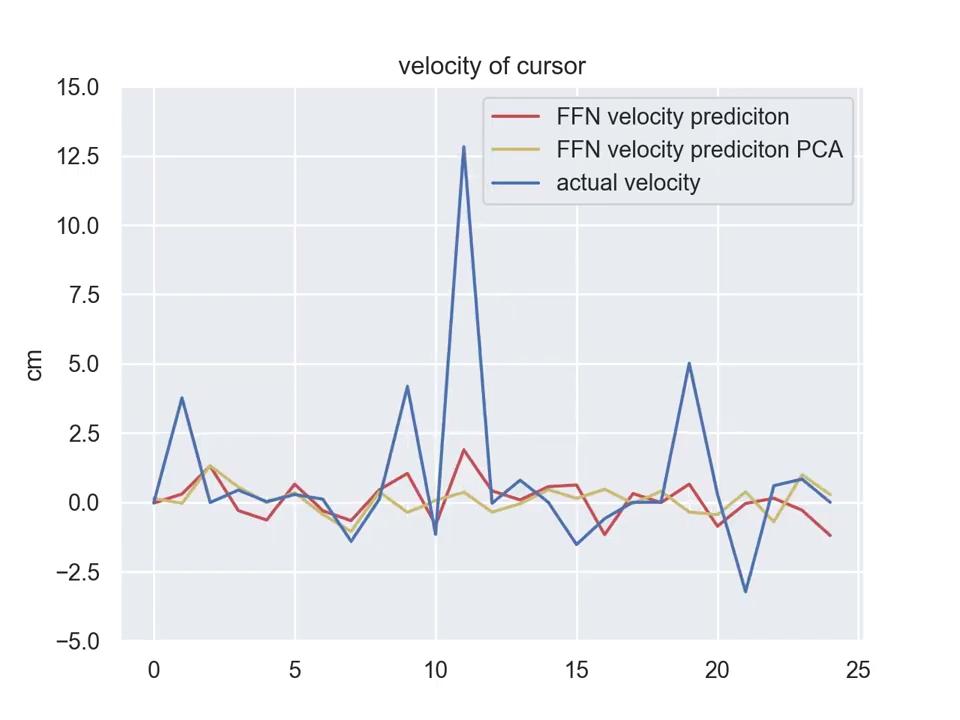 Can we do better? RNN
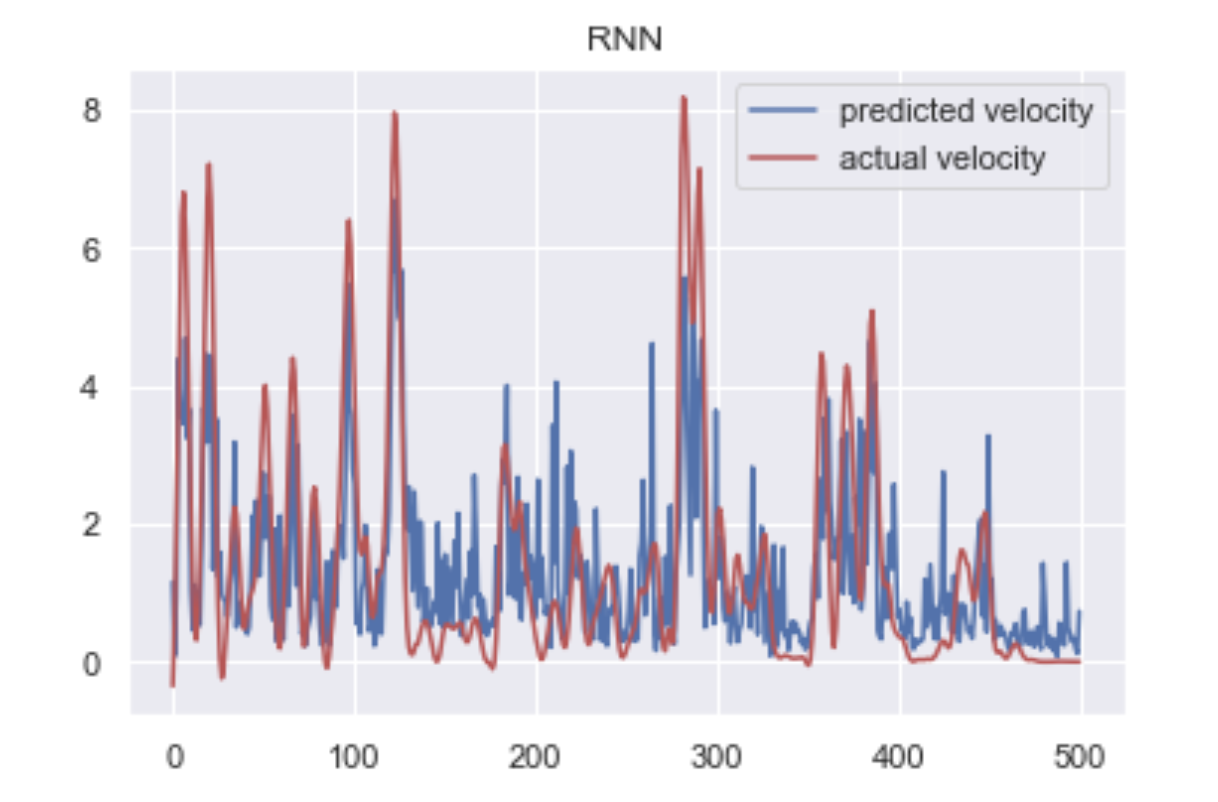 Questions?